Изостудия « КАРАНДАШ»
Педагог:
 Миннуллина Файруза Адегамовна
МБДОУ – детский сад №55
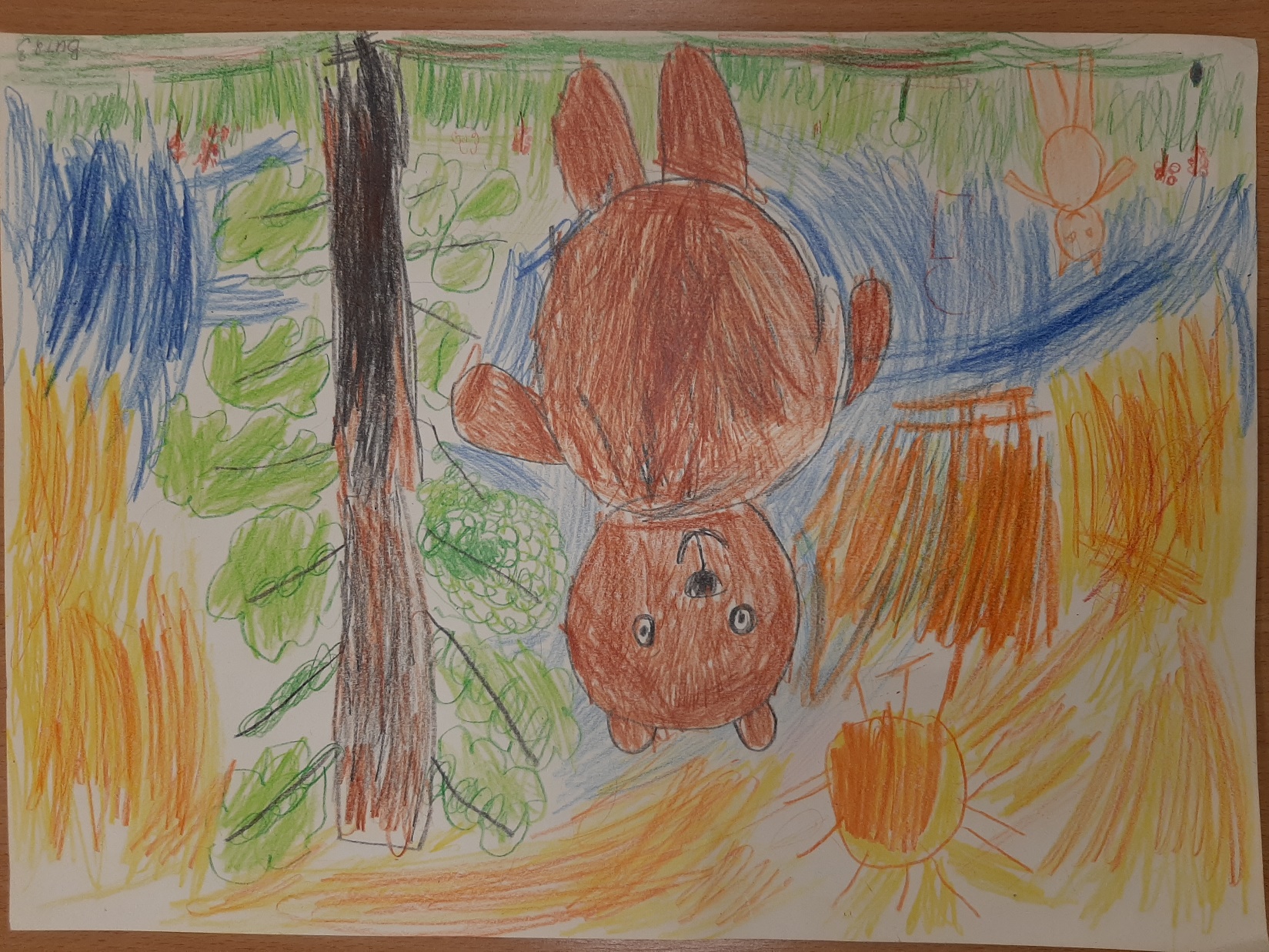 В. Берестов АЛЬБОМ ДЛЯ РИСОВАНИЯ
И в десять лет, и в семь, и в пятьВсе дети любят рисовать.И каждый смело нарисуетВсе, что его интересует.Все вызывает интерес:Далекий космос, ближний лес,Цветы, машины, сказки, пляски.Все нарисуем: были б краски,Да лист бумаги на столе,Да мир в семье и на земле.
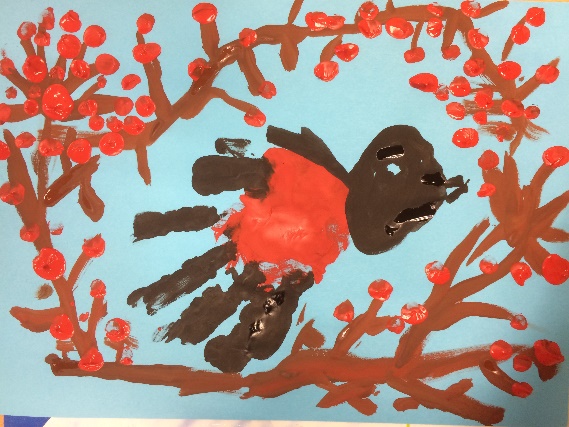 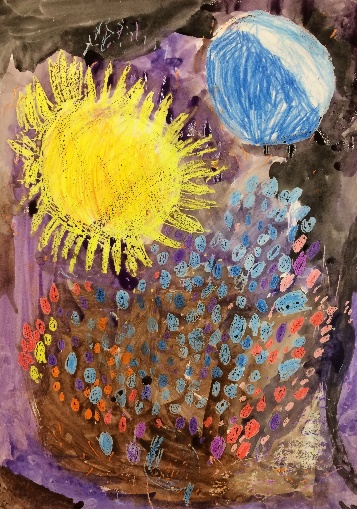 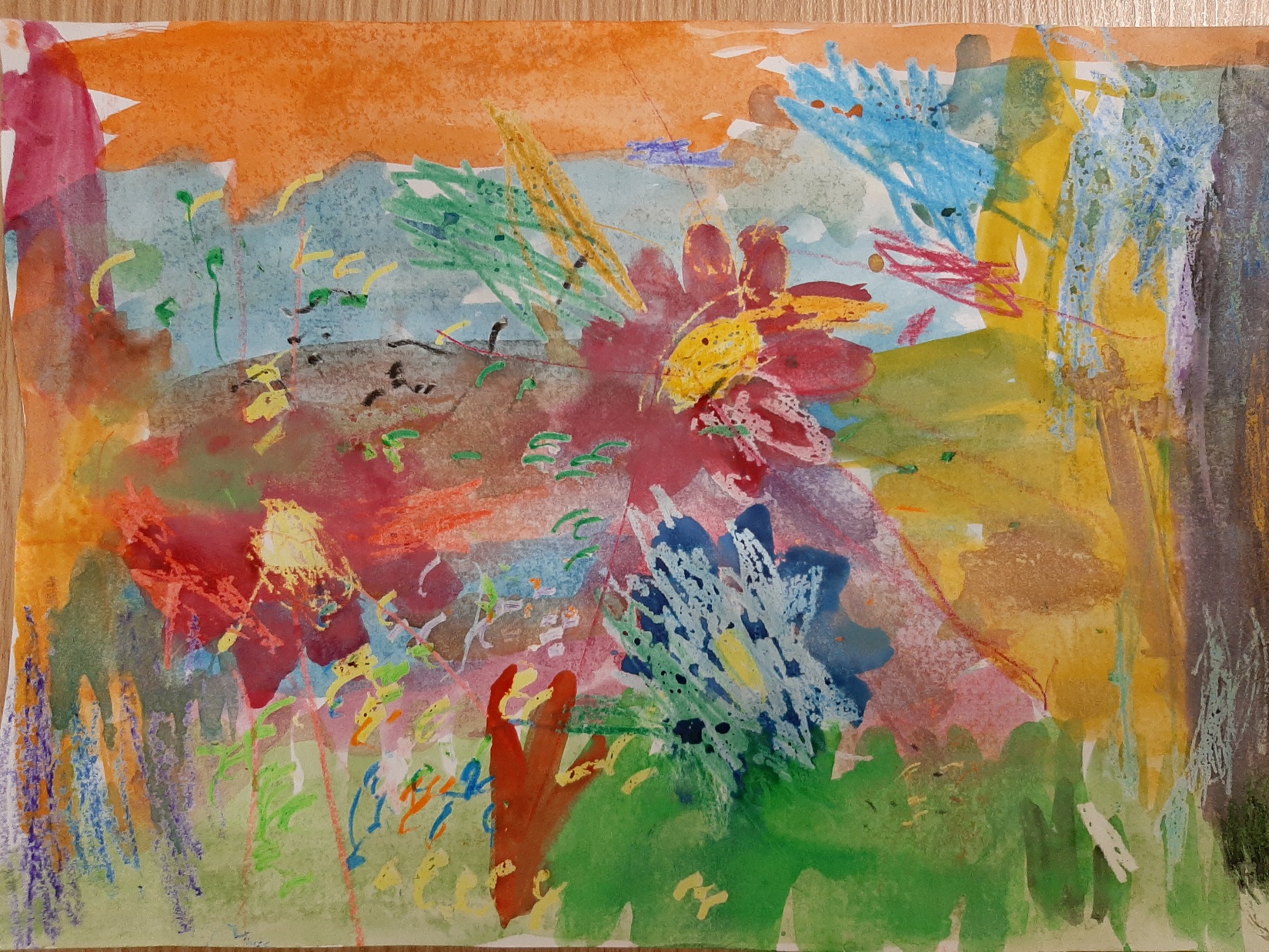 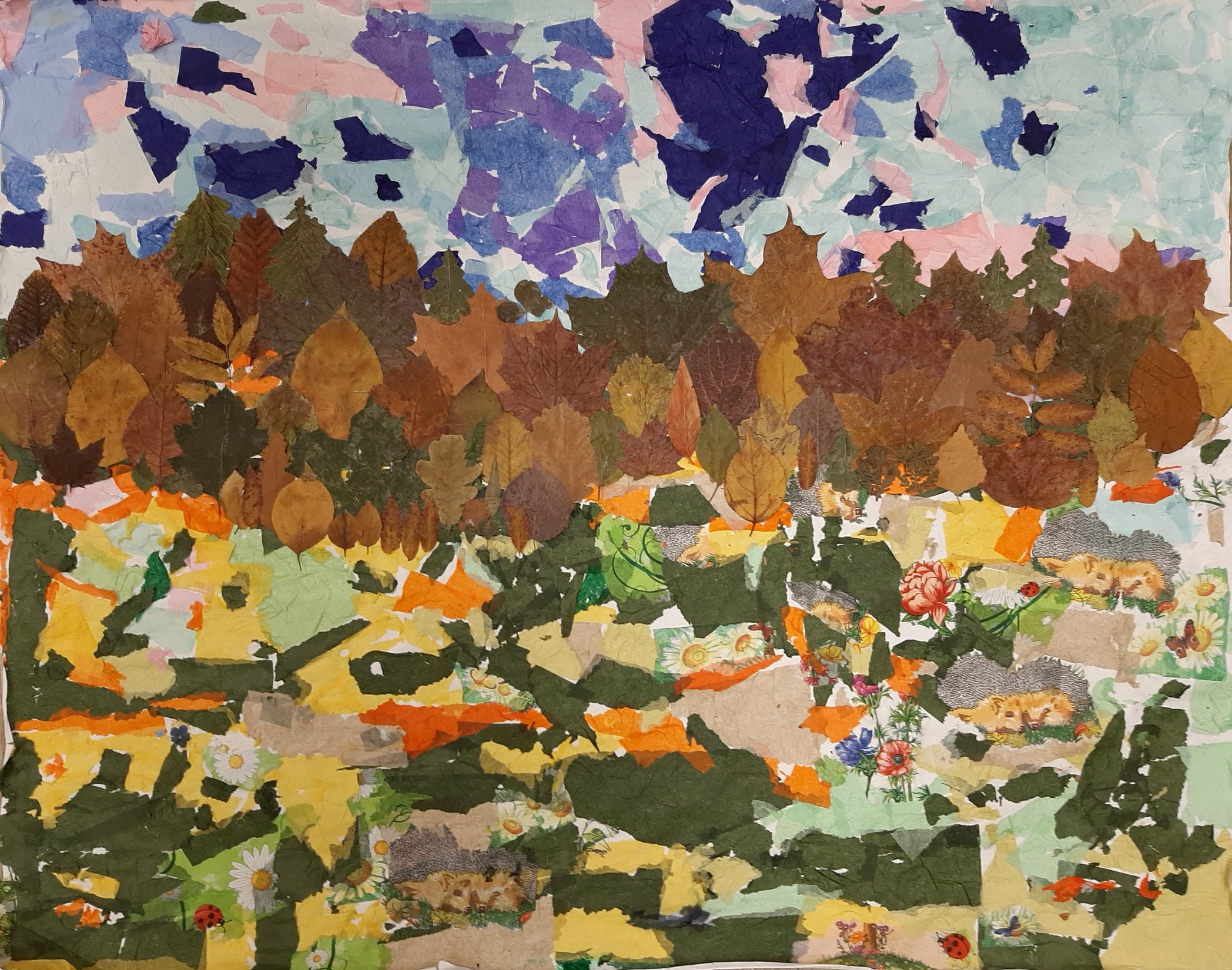 Цель программы:
- развитие самостоятельности, творчества, индивидуальности детей;-развитие художественных способностей, путём экспериментирования с различными материалами, нетрадиционных художественных техник;- формировать эмоциональную отзывчивость к прекрасному.
 Задачи программы:
1) Знакомство с нетрадиционными техниками рисования и применение их на практике;2) Развитие творчества дошкольников в процессе создания образов, используя различные изобразительные материалы и техники;3) Выявление способностей у детей дошкольного возраста, к изодеятельности посредством проведения запланированных мероприятий.
Каждый ребенок творец!
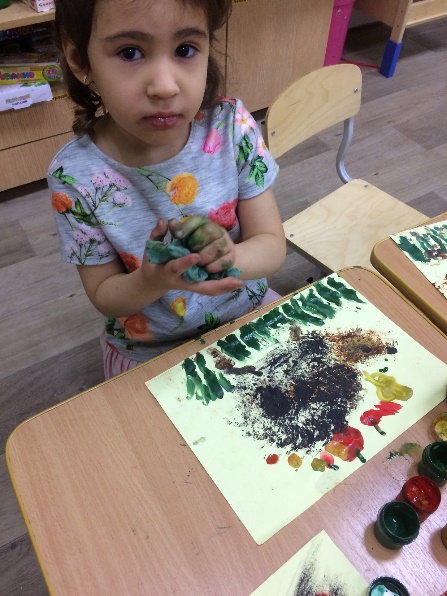 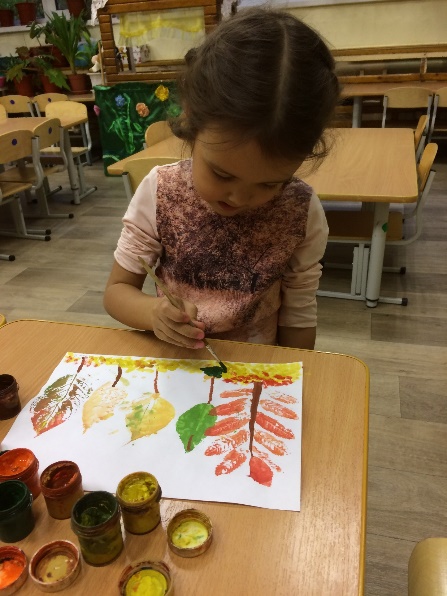 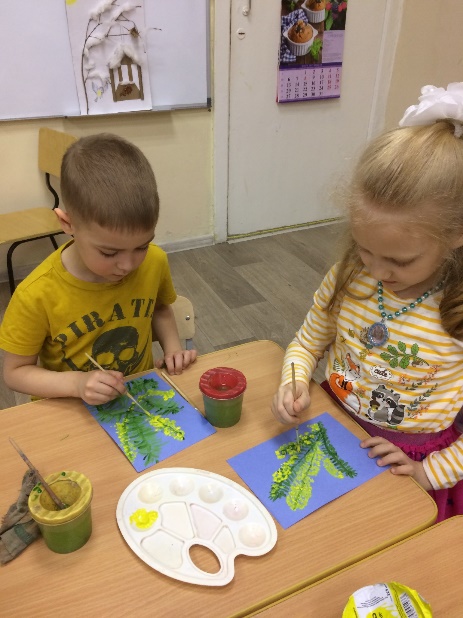 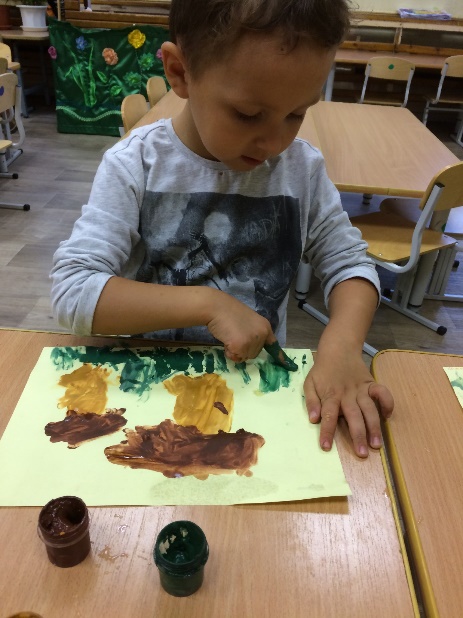 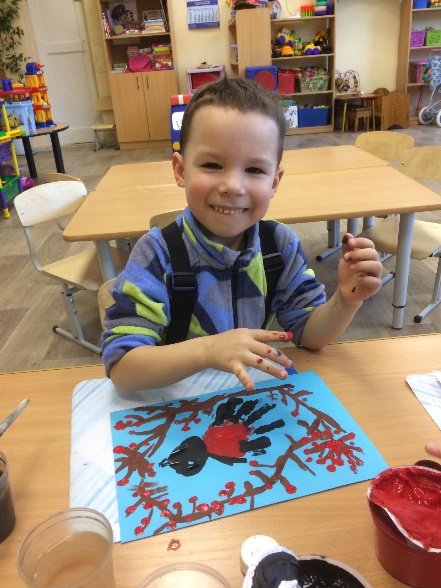 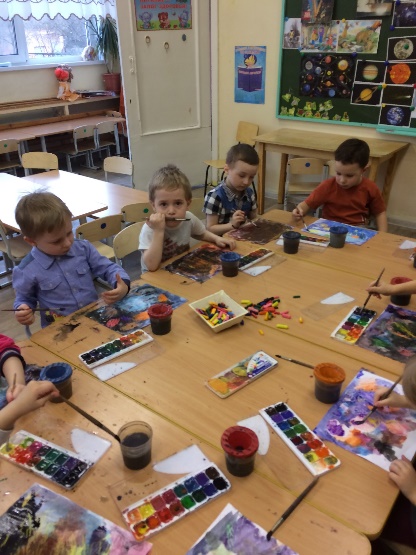 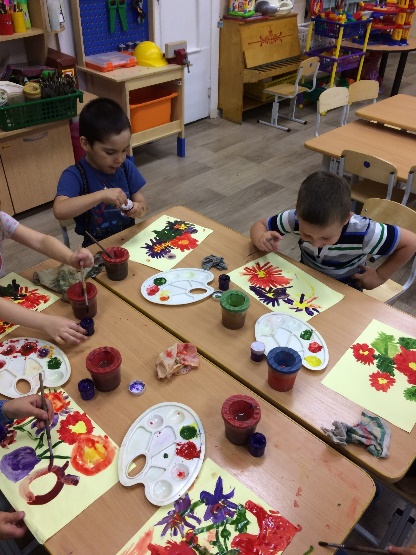 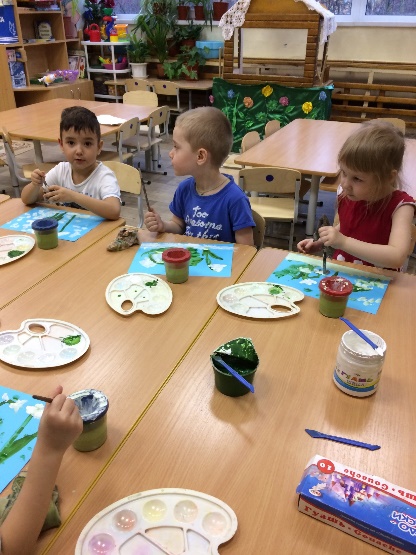 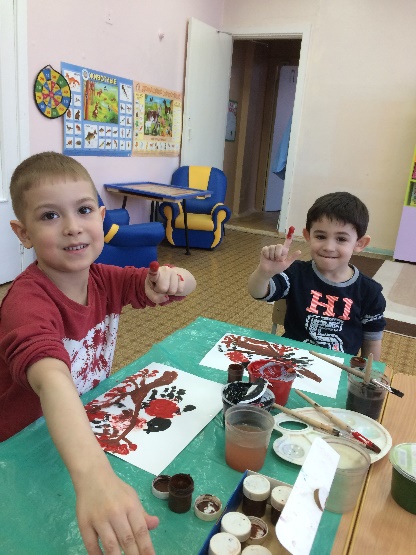 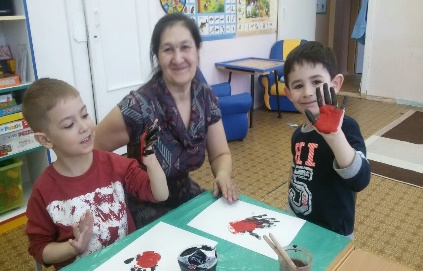 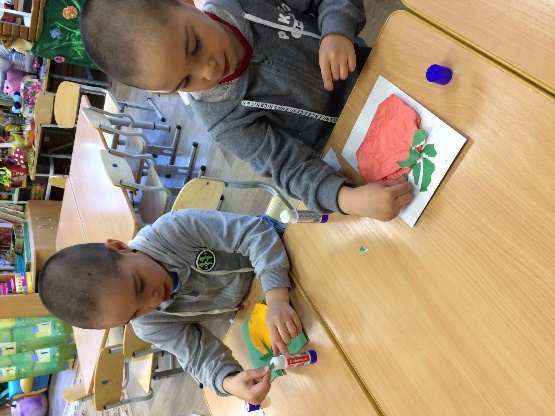 Нетрадиционная техника рисованияпредметное, сюжетное, декоративное рисование
МонотипияРисование пальчикамиТычок жёсткой полусухой кистьюНабрызгРисование ладошкойРисование по сырому фонуРисование поролоном



Восковые мелки + акварельная краскаРаздувание краскиКляксографияФотокопия-рисование свечой    ГраттажПечать листьевАкварель + сольКрупа + клей ПВА
Нетрадиционная техника рисования
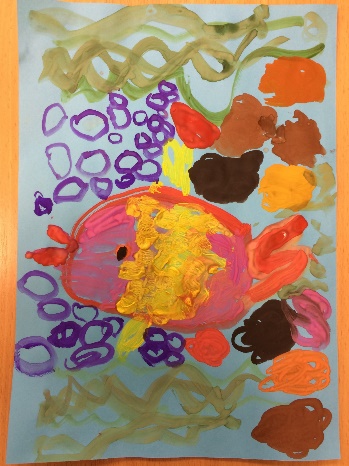 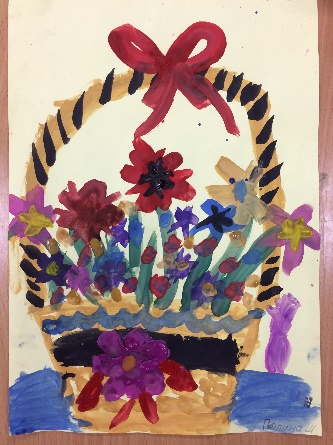 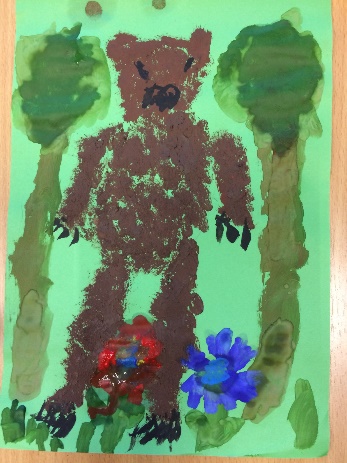 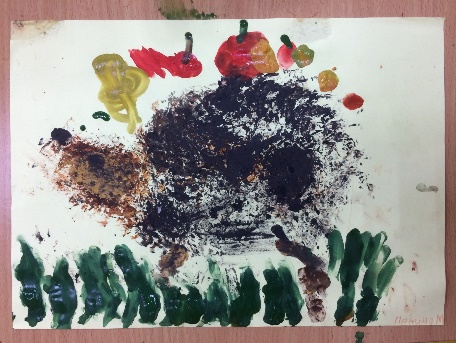 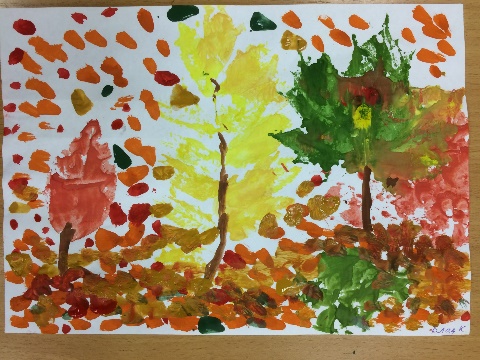 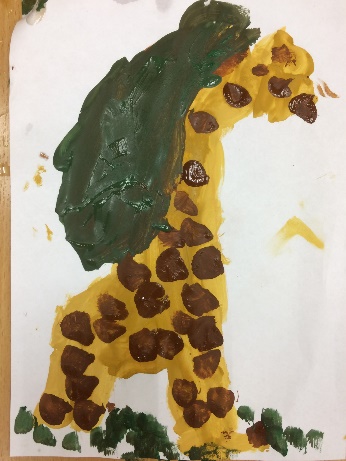 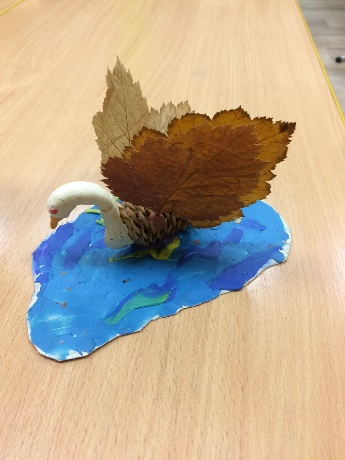 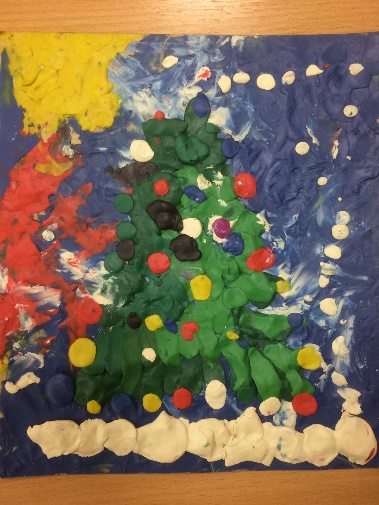 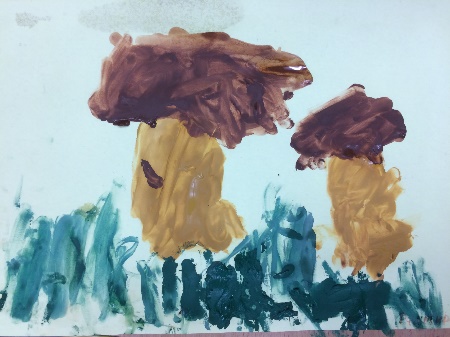 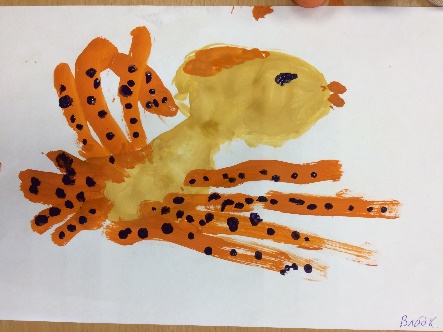 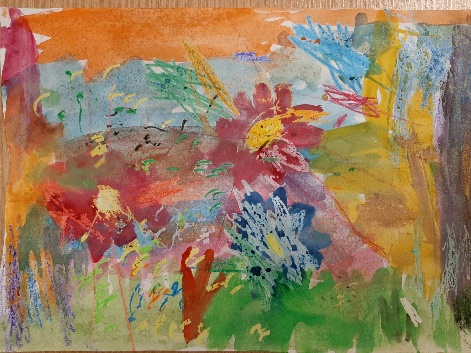 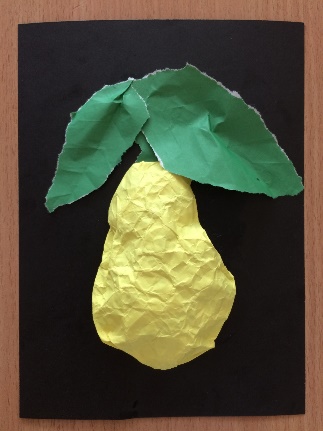 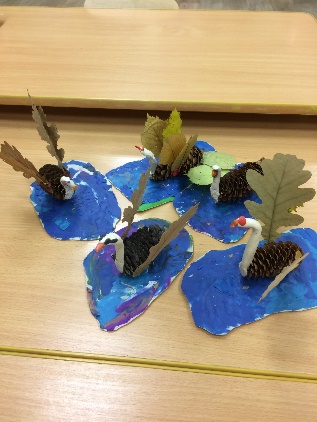 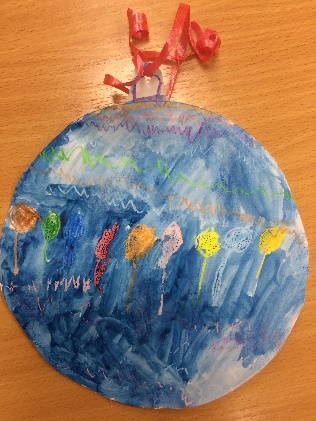 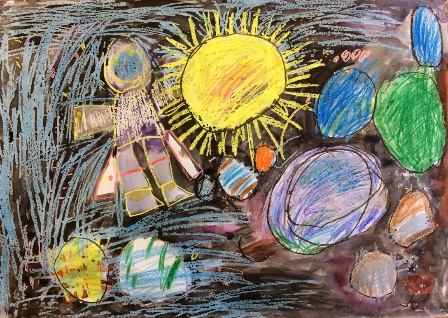 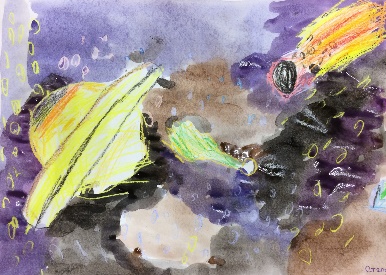 Акварель ,гуашь, карандаш
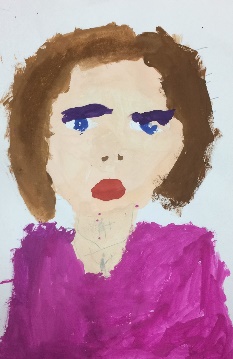 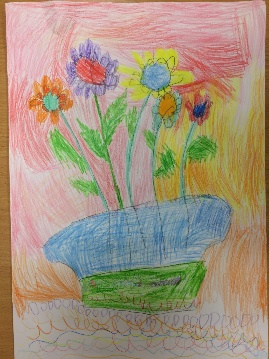 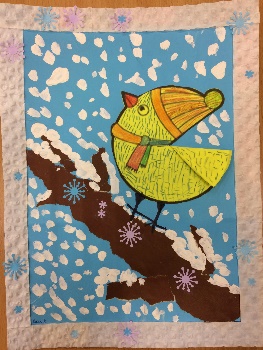 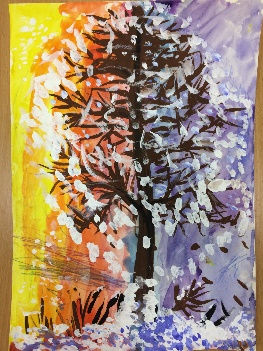 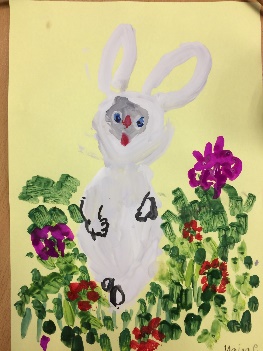 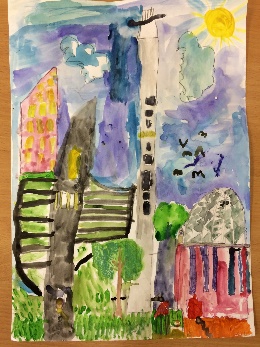 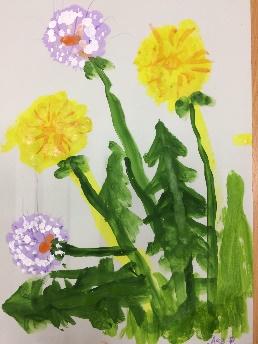 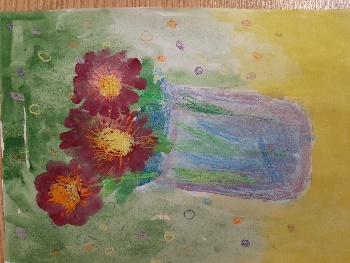 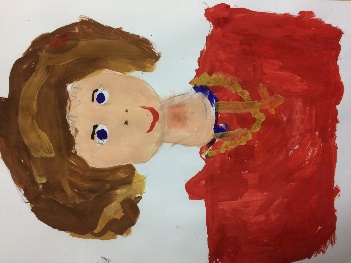 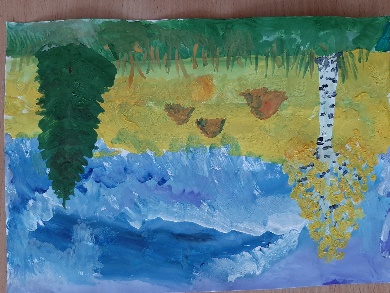 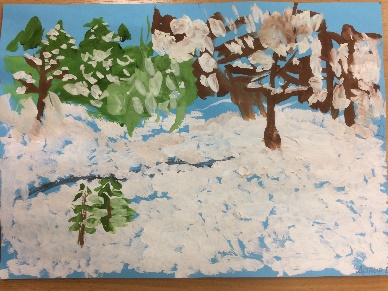 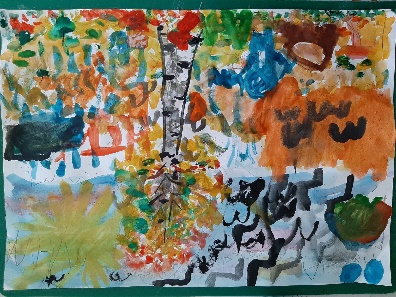 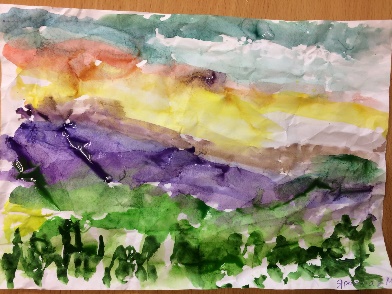 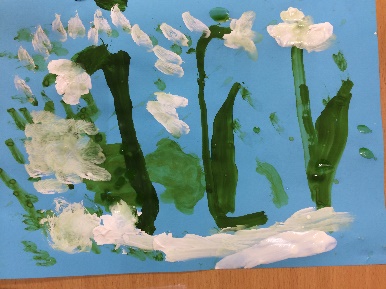 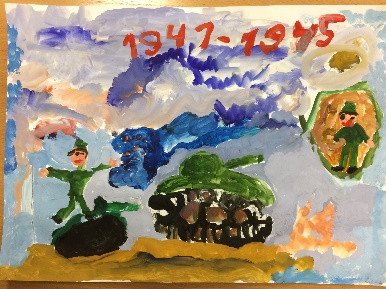 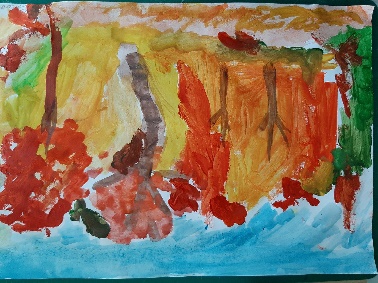 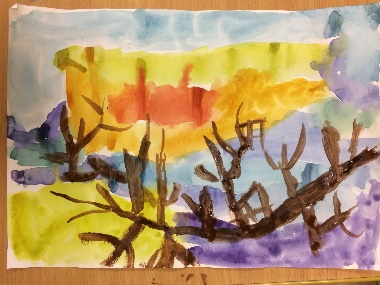 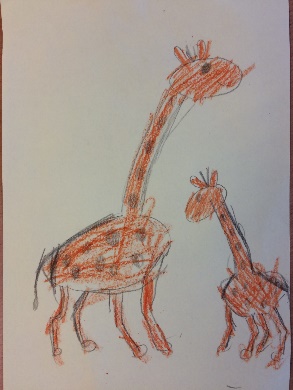 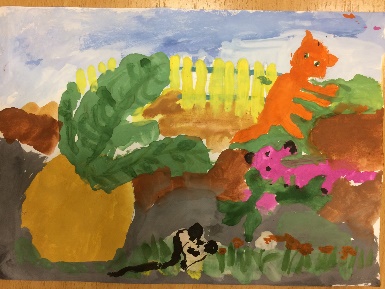 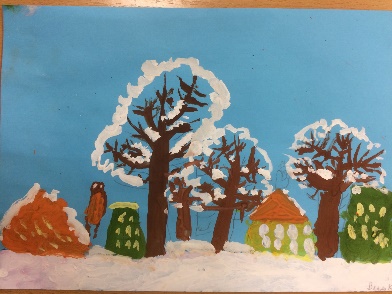 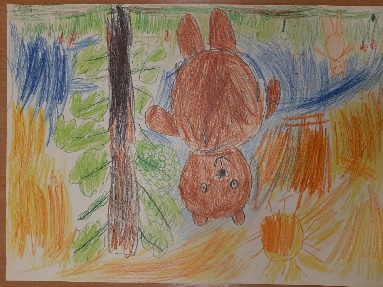 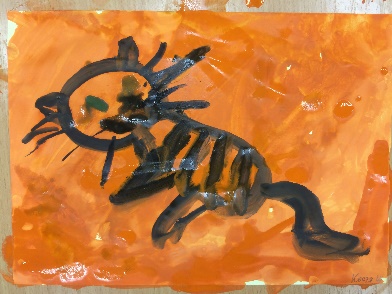 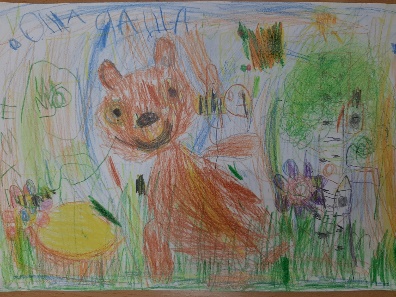 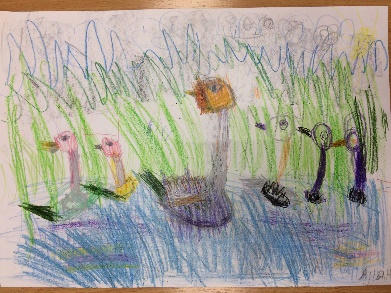 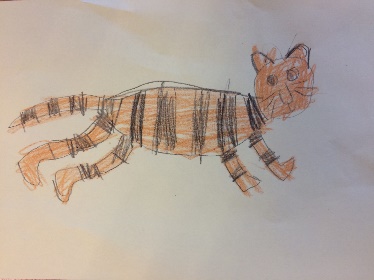 Наши достижения                                          Международные конкурсы
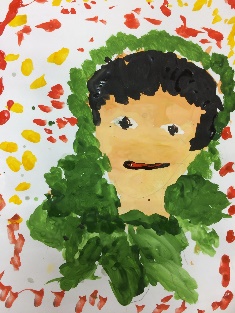 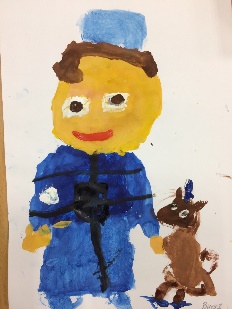 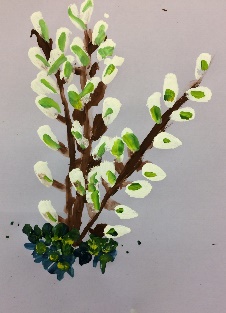 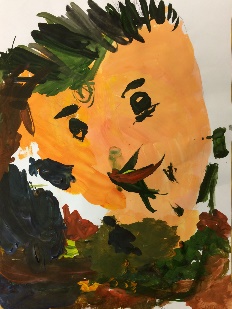 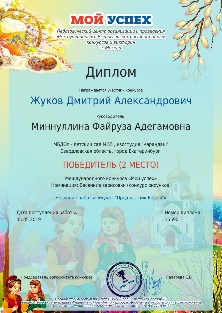 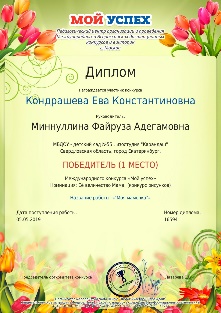 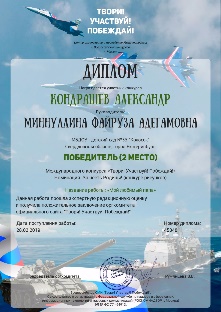 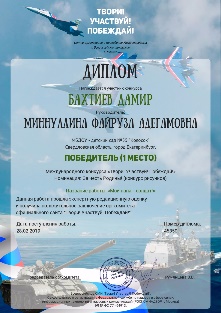 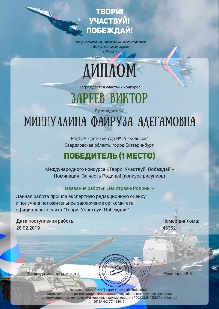 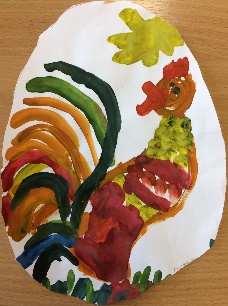 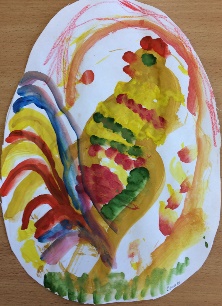 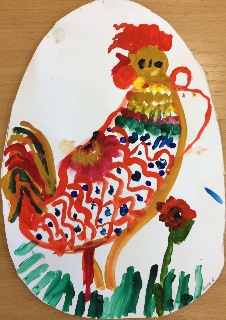 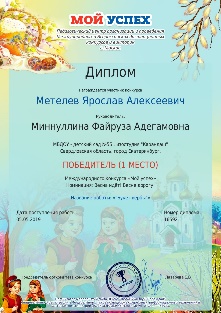 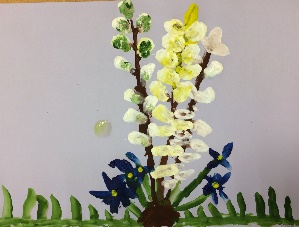 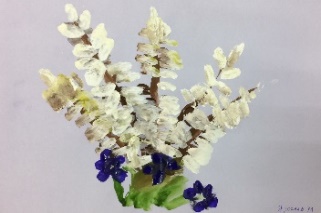 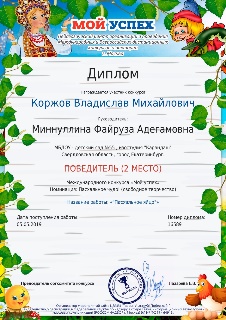 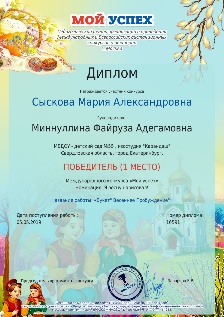 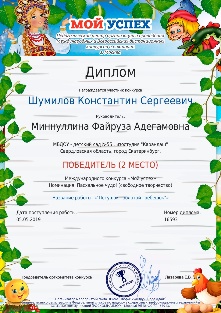 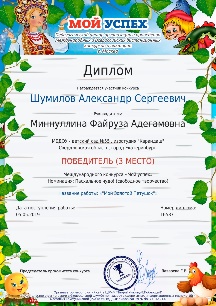 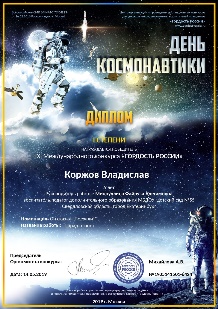 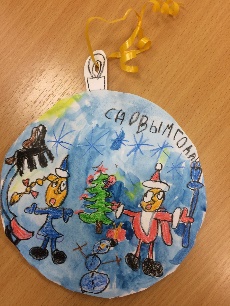 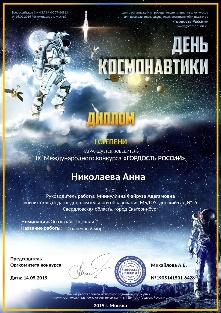 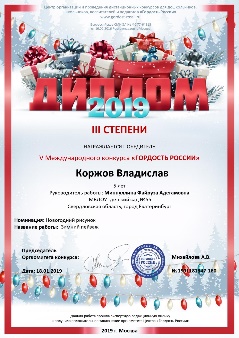 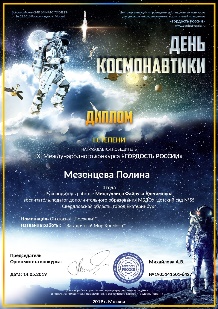 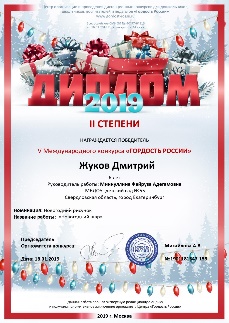 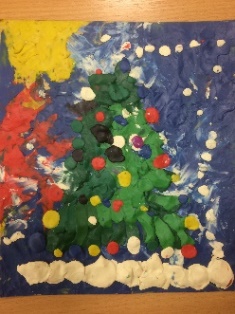 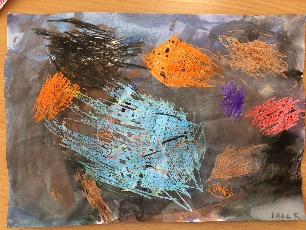 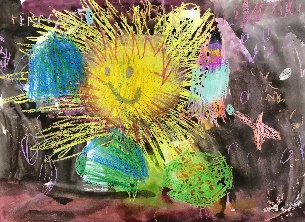 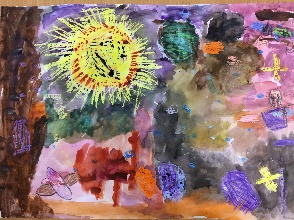 Наши достижения
Конкурс «РОДНАЯ ПРИРОДА в произведениях П. БАЖОВА»
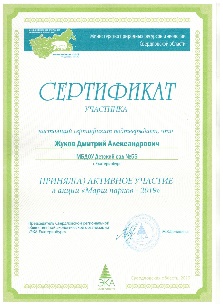 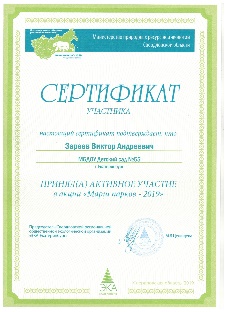 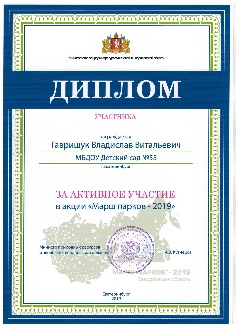 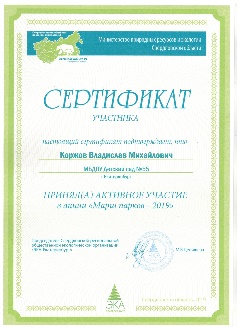 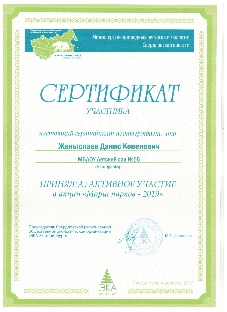 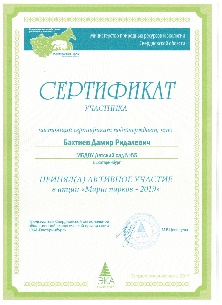 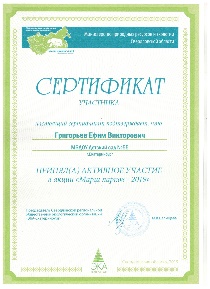 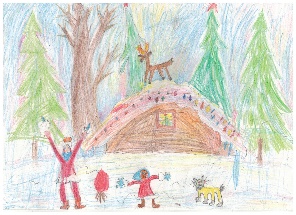 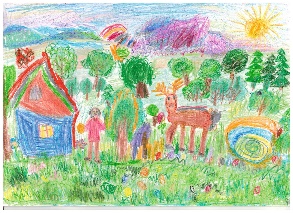 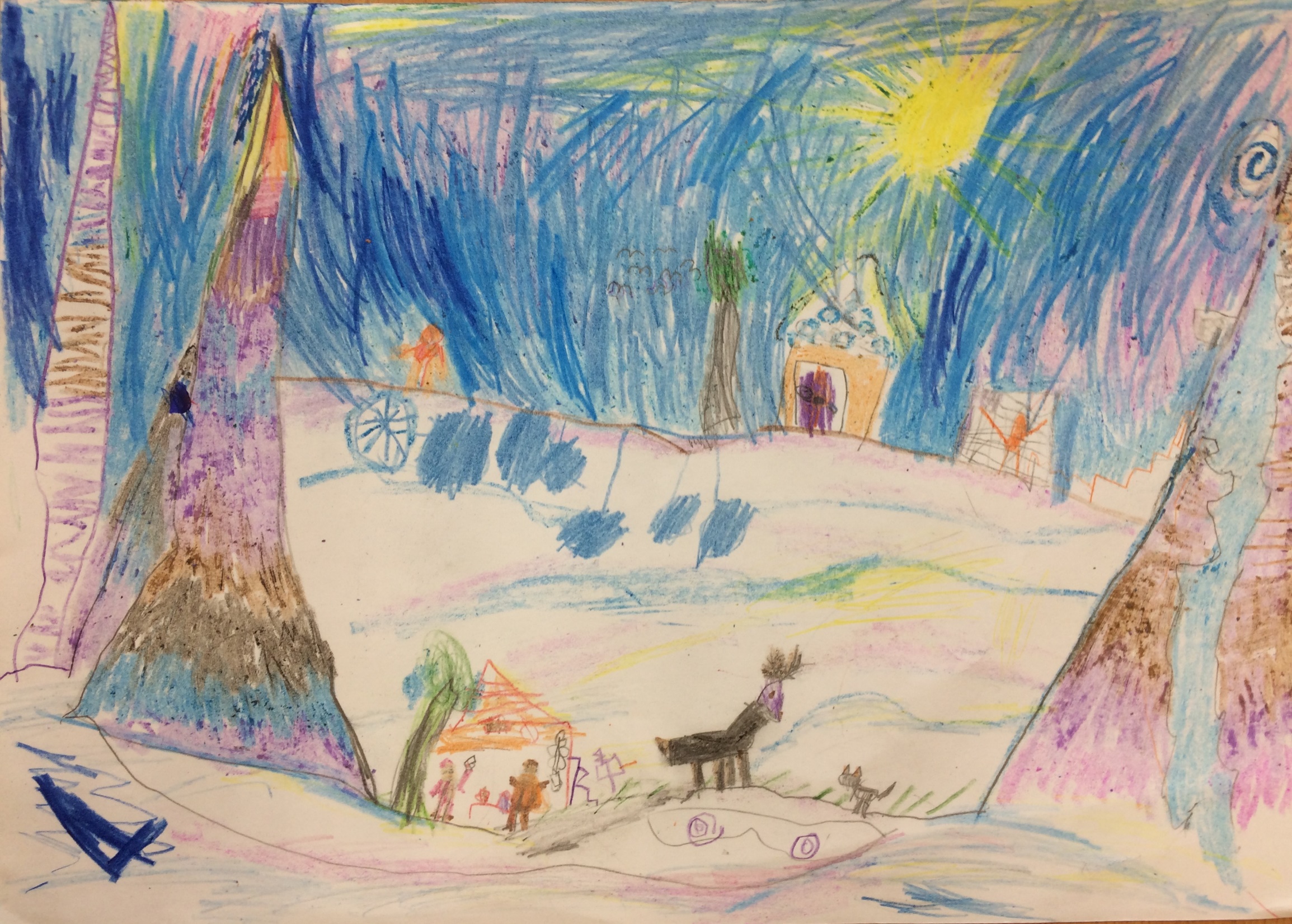 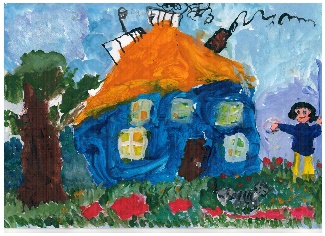 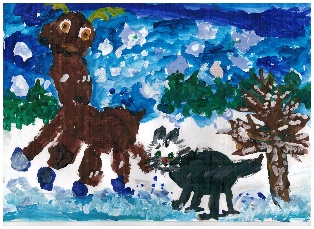 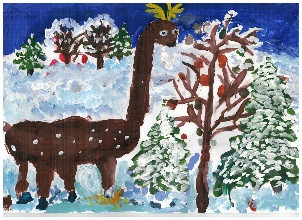 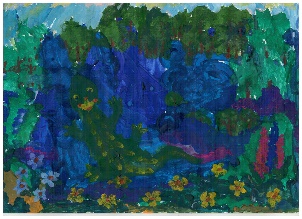 Конкурс «ЧИСТАЯ ВОДА РОССИИ»
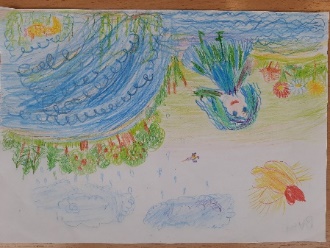 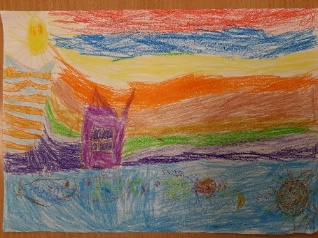 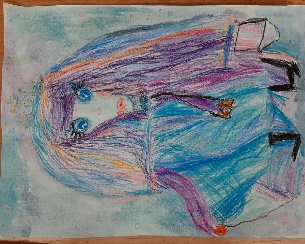 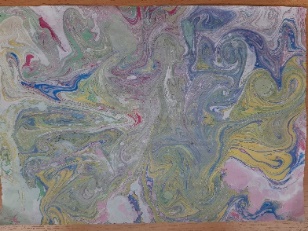 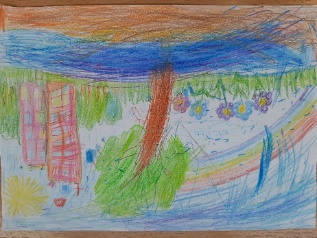 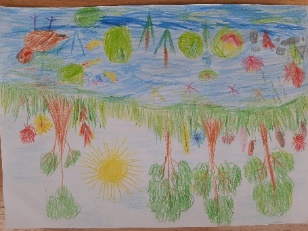 Конкурс «МЫ – ДЕТИ КОСМОСА»
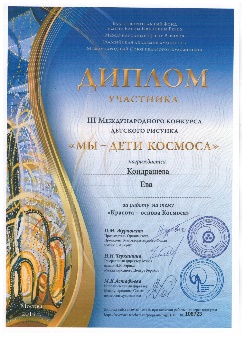 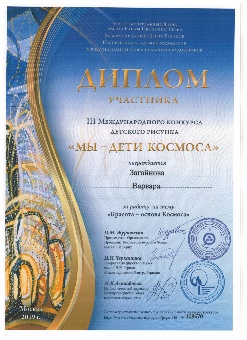 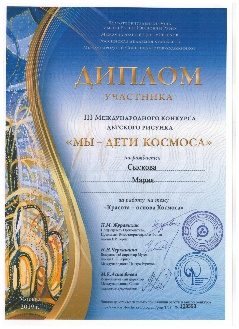 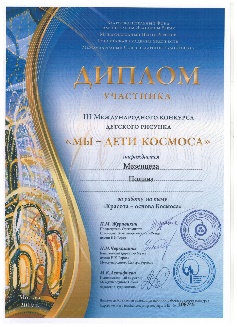 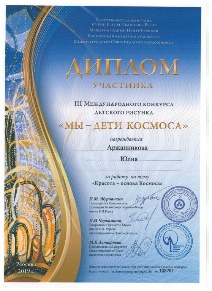 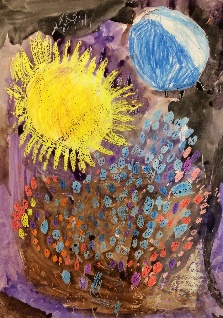 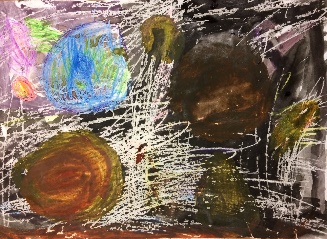 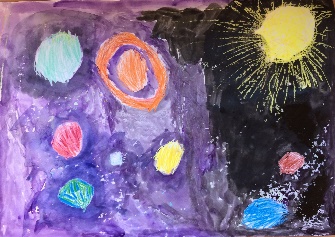 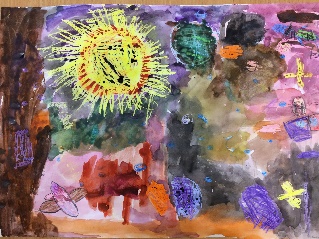 Рекомендации родителям
-материалы (карандаши, краски, кисти, фломастеры, восковые карандаши и т.д.) необходимо располагать в поле зрения малыша, чтобы у него возникло желание творить;-знакомьте его с окружающим миром вещей, живой и неживой природой, предметами изобразительного искусства, предлагайте рисовать все, о чем ребенок любит говорить, и беседовать с ним обо всем, что он любит рисовать;-не критикуйте ребенка и не торопите, наоборот, время от времени стимулируйте занятия ребенка рисованием;-хвалите своего ребёнка, помогайте ему, доверяйте ему, ведь ваш ребёнок индивидуален!
Спасибо 
за Внимание!
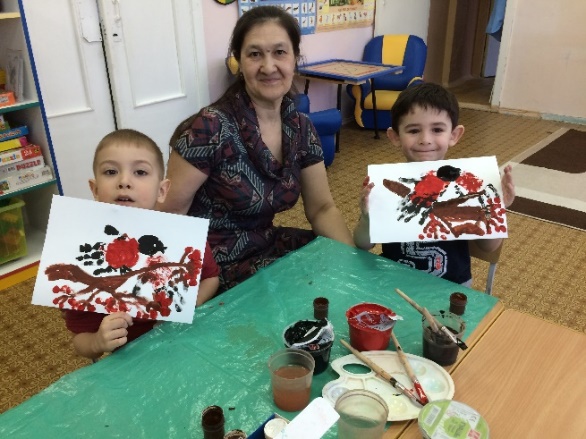